ITU Regional Standardization Forum For AfricaDakar, Senegal, 24-25 March 2015
Broadband Internet QoS Parameters For Regulators(Measurement Tools and Methodologies)
Tahitii ObiohaNetwork Planning and Optimisation EngineerPlanet Network International, France.
Definitions of Terms
Based on ITU-T Recs. E.800, E.802 G.1020 and Y.1540                  ETSI EG 202 057-4 , ES 202 765-4
Definition of QoS
defined as the collective effect of performance which determines the degree of satisfaction of a user of the service.
a measure of performance of the network itself. 
Definition of Internet.
computer network consisting of a worldwide network of computer networks that use the TCP/IP network protocols to facilitate data transmission and exchange.
Definition of Internet Access.
making available of facilities and/or services for the purpose of providing an access to the public.
2
Definitions of Terms (cont’d)
Definition of Broadband.
Defined as a high-capacity transmission technique using a wide range of frequencies, which enables a large number of messages to be communicated simultaneously. 
Because of its multiple channel capacity, broadband has replaced baseband, the single-channel technology originally used in most computer networks. 
Definition of Last Mile broadband Access
refers to communications technology that bridges the transmission distance between the broadband service provider infrastructure and customer premises equipment (CPE).
Definition of Internet Access Providers
refers organization that provides users(subscribers) with an Internet access .
Similar to Internet Service Providers (ISPs).
3
Broadband Access Solutions
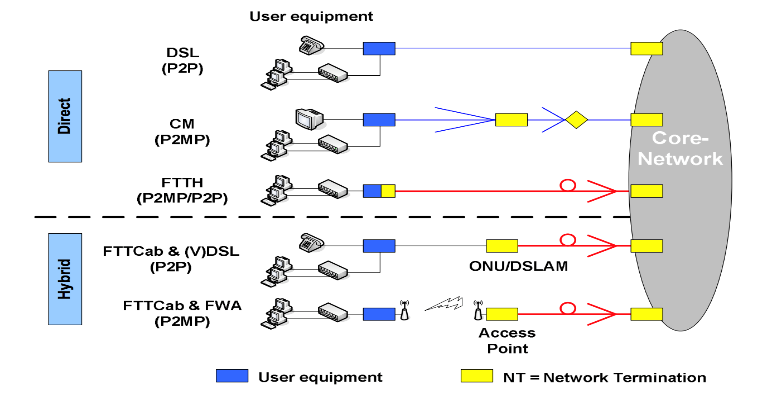 Broadband  Internet  service refers to service which  is  delivered  using  fixed  wired access  networks(wired)    and  fixed  wireless  access  networks (Last mile)).
4
P2P- POINT TO POINT
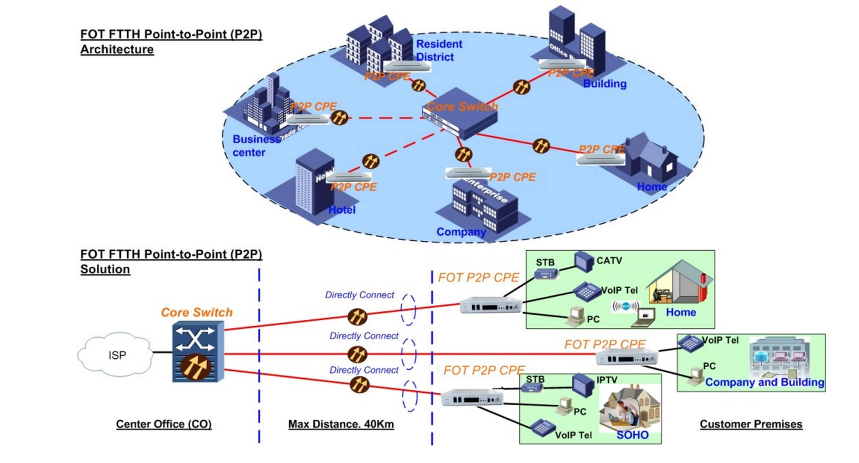 P2P- Point to Point connection
5
P2MP- POINT TO MULTI POINT
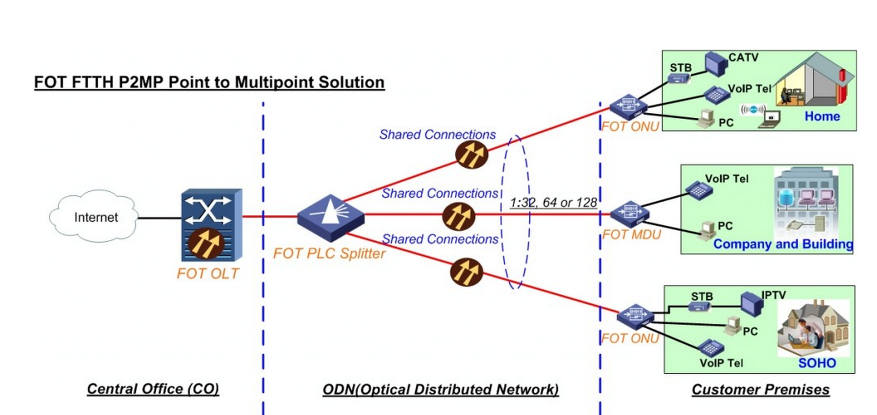 P2MP- point to multipoint connection (shared connections)
 Contention Ratio 1:32 means a connection shared between 32 users.
6
Relationship between NP,QoS and QoE
Access Network + Core Network        Highway
Terminal Equipment        Vehicule/Truck 
QoE depends majorly on QoS which in turn depends on Network Performance(NP)
       thus NP parameters ultimately determine the QoS.
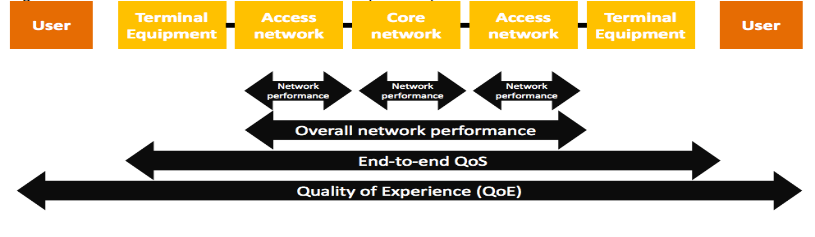 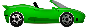 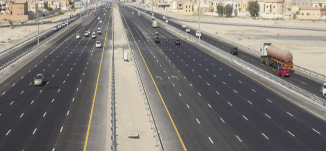 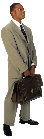 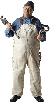 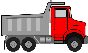 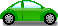 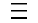 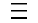 7
QoS Perspective for Regulators
Congestion         Highway Traffic
Given the rapid growth of Broadband, Regulators should monitor QoS from a network point in terms of  capacity and resource availability.
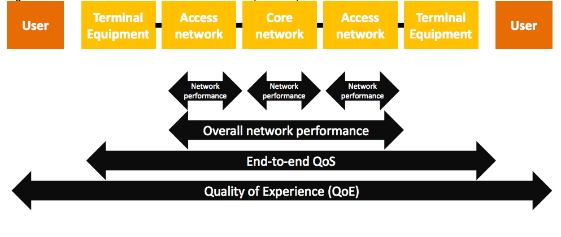 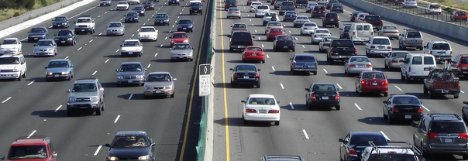 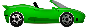 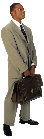 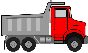 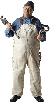 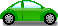 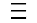 8
Objectives of QoS Evaluation(for Regulators)
Internet access provision, once under the administration of the research and education networks, has been undertaken by commercial providers.

Ensure Transparency by making known the minimum QoS level of service, which the service provider is required to provide, and the user has a right to expect, enabling consumers make informed choices among several service providers.

Verify  Operators’ Service Level Compliancy by benchmarking their performance against standards and criteria imposed by country’s Regulatory Authority.

Protect  the  interests  of  consumers  and enhance consumer satisfaction:
	--Increasing and Diversified Complaints Broadband Internet Services 	--Unfair charges and unfair subscription 	--Provisioning of chargeable Value added services without explicit consent 	--Broadband Speed not provided as per plan or advertised.
9
Challenges faced by Regulators in Broadband QoS
Difficulty of distinguishing service levels and perceived valuesdifferent groups of users have different needs requiring different service levels, .There is nothing to distinguish a business user from a home user, a big user from a small user, or local from overseas Internet traffic.
Definition of the responsibilities of suppliers of Internet access services not only in the area of their own resources, but also in the context of interconnection agreements.
Bandwidth Sharing (Contention Ratios)
	the high susceptibility of the quality parameters of single users' services to the 	concurrent network load resulting from the sharing of network resources; 
Reliance on technical measuresThe reliance on network statistics aside, it is difficult to measure QoS standards because of the Internet's technical setup--in particular, the concepts of packet switching and dynamic routing.
10
Challenges faced by Regulators cont’d
What measuring tools should be available to users so that they can correctly 	formulate a justifiable reason for complaint.
What parameters of quality and accessibility of services should be specified in ISP agreements for the services they provide for Internet access.
How service providers should inform their customers about the quality of service so that customers can make a choice going off the basis of their advertisements (actual quality).
Issue of independent and transparent auditingMost QoS monitoring system relies on self-reporting by access providers. 
…
11
Broadband QoS Monitoring Approaches
Regulator centric  
involves operators-Internet Access Providers (IAPs),
monitoring from an IAP’s End 
checks parameters like Data Transmission Speed
Network availability,
Contention ratio 
Bandwidth utilization
Latency
Packet Loss
User centric
 does not involve operator (or regulator),
 monitors from user end, more straightforward,
 checks parameters like  Throughput, Delay, and Jitter.
12
Methodologies as advised by ETSI (EG/ES)
Regulator centric Basic QoS parameters (ETSI EG  202  057-4)
13
Diagram of a Typical ISP setup in Africa
A
Home user network
ISP Access Network
ISP Core Network
B
D
C
International PoP (Spain)
Other Peering Networks 	Local
E
Other Peering Networks     	International
QoS Parameters Measurements
QoS of broadband Internet should be  measured on the basis of :-
a)  Data  Transmission  Speed (Download and Upload)
Data  Transmission  Speed  defined  as  the  time  taken  for  an  amount  of  data  to  be  transferred successfully  from  Point  A  to  Point  B  which  points  are  both  connected  to  the  Internet.  
 
b)  Availability  of  Internet  Access  (Network  Availability) (ETSI  ES  202  765-4)
Availability  of  Internet  Access is  defined  as  the  probability that  the  end  user,  through his/her Internet  connection,  is  able  to  reach  other network elements  which  are  also  connected  to  the  Internet. 
c)  Latency (Round trip time (RTT))
Latency  defined  as  the  time  interval  between  the  instances  that  a  packet  of  data  is  launched from  an  IP  based  machine  located  at Point  A to  the  moment  it  is  received  by  machine  located at  Point  B. 
d)  Packet  Loss
 Packet  Loss  defined  as  the  percentage  ratio  of  those  packets  sent  from Point  A  in  the
network  which  did  not  reach  their  intended  destination,  Point  B,  to  the  total  number  of
packets  transmitted  over  a  specific  time  interval.
15
Methodology
a)  Data  Transmission  Speed The  upload  and  download  speeds  shall  be  derived  from  the  measurement  of  SNMP  counters  that  are maintained  by  the  router(s)  located  at  the  point of presence (PoP). 
 
b)  Availability  of  Internet  Access  (Network  Availability)
  	 Access Network availability Point A)
  	 Core network availability (Point B)
  	 Local  and  International  Connections  Availability  (Point  C and Point D)

Availability  of  Internet  Access    equates  to  (1  –  (Total  Period  of  Downtime)/(Total
Available  Period  +  Total  Period  of  Downtime  +  Unavailability  due  to  Planned  Maintenance))
expressed  as  a  percentage
Network Availability =    1-   (                 Downtime    x100%                              )     
                                                         Up time + Downtime + Preventive Maintenance
Service  Availability  =  (Total operational hours – Total hours of service downtime) X 100% 
                                                                          Total  operational  hours 

N A >  S A (24 hours period  TOH 20h, TDT 3h, PM 1hr) NA =87%  SA= 85%
16
Methodology cont’d
c)  Latency (Ping Tests)
 
Latency  shall  equate  to  half  the  average  time  taken  for  a  minimum  of  five(5)  consecutive Internet Control Message Protocol  ICMP Echo request/reply  pairs  between  the  end users  CPE  and  the  PoP. 
 
d)  Packet  Loss (Ping Tests)

Packet  Loss  shall  equate  to  the  ratio  of  the  number  of  ICMP  echo/reply packetswhich are lost when transmitted from Point of Presence to the end uses CPE, as  opposed  to  the  total  number  of ICMP requests.  
An  ICMP  ping  request  which  does  not  generate  a  counter  reply  is  deemedto  be  lost.
17
Network Performance Parameters Measurements
Why measure NP Parameters ?

a)  Reactive Monitoring   Consumer  complaints  are  received  at  the  Authority  citing  significant  	deterioration  of  broadband QoS

  and/or
b) Active Monitoring A  deterioration  of  broadband  QoS  is  observed  by  the  Authority  through  studies  which it conducts  from  time  to  time  or  otherwise.
18
Network Performance Parameters Measurements
NP Parameters are divided into two
a) Connection  Oriented  Parameters applicable to
Access Network, Local and International Gateways 
b) Core Oriented Parameters applicable to Core Network
 
 Connection  Oriented  Parameters   comprise  of :
Available  Data  Rate  defined  as  the  speed  by  which  a  connection  can  handle  traffic measured  in  bits  per  second  (bps).
 
Connection  Utilization  defined  as  the  ratio  between  the  actual  bandwidth  which  is  committed and  in  use  as  a  percentage  of  the  Available  Data  Rate  of  a  given  connection.
 
 Packet  Drop  Ratio  defined  as  the  number  of  packets  which  a  specific  connection  drops  out  of the  network  as  a  ratio  of  all  the  packets  which  are  handled  by  the  connection
19
Network Performance Parameters Measurements
Core Oriented  Parameters comprise of
 Bandwidth  Utilization  is  defined  as  the  amount  of  bandwidth  which  is  utilized  at  the  Core Network  as  a  ratio  of  the  total  bandwidth  available  in  the  core  network.  This  indicator  is  to  be measured  during  the  Time  Consistent  Busy  Hour  (TCBH)
Time  Consistent  Busy  Hour  (TCBH):The  one  hour  period  starting  at the same time
 each  day  for  which  the  average  traffic  of  the  resource group concerned
 is  greatest  over  the  days  under  consideration.  ITU
recommends  analysis  of  90  days  to  establish  TCBH.

Bandwidth Utilization =  Peak utilization(@TCBH)  x 100% 
                                                               Available bandwidth 
 
 Packet  Drop  Ratio  is  defined  as  the  number  of  packets  which  are  dropped  out  of  the core  Network  as  opposed  to  the  total  number  of  packets  which  are  handled  by  the  core network.
20
Broadband QoS Parameters and Threshold of a Regulator
21
Latency RTT-Local and International
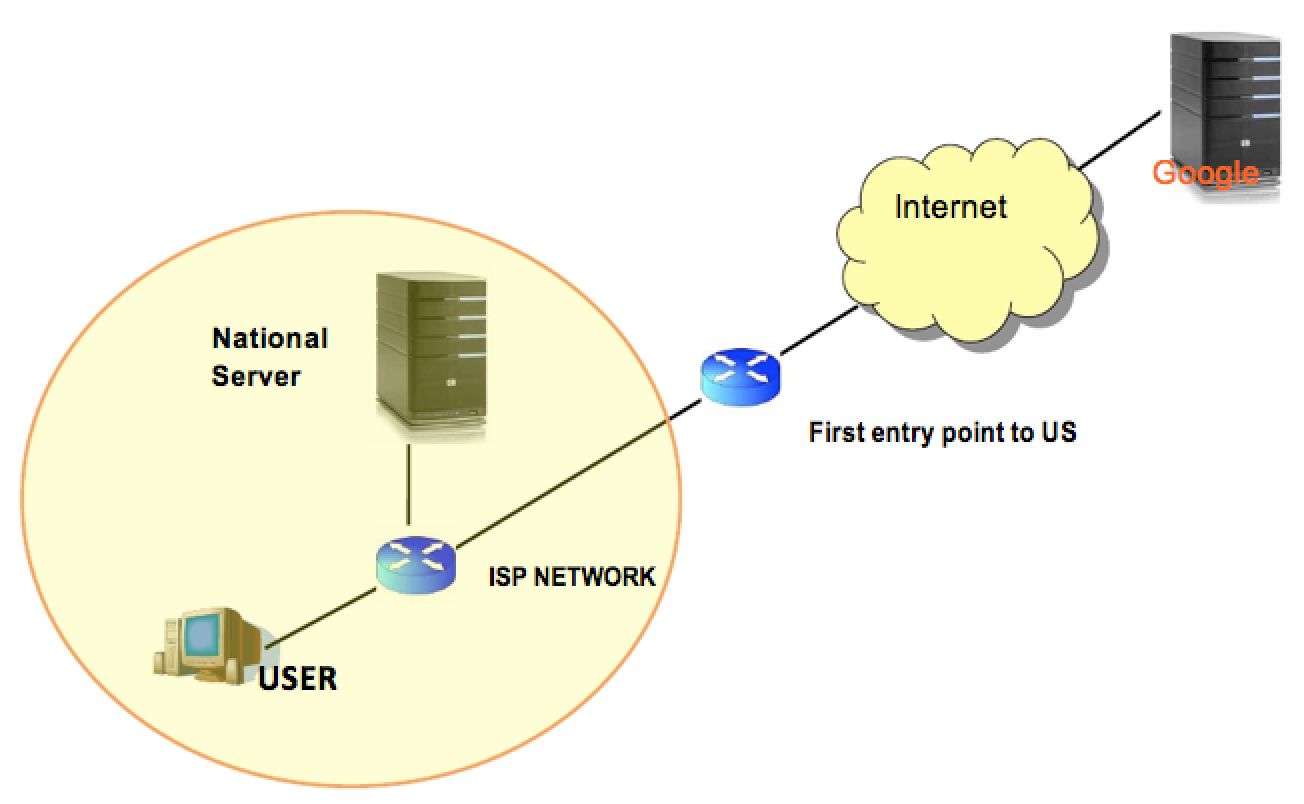 Local: circle,  Int’l: square
22
Measurement Tool
There  are  several  private companies  on  the telecommunications  market,  that provide  systems  to  measure these  parameters.  e.g.   Opticom, Empirix , IXIA , NetIQ  et al

There  are  also public-domain  tools  available  over  the  Internet,  for  instance  at http://speedtest.net,  that  can  be  used  to  test the  properties  of  access  points. 
 
The most powerful of the public-domain is the M-LAB TOOL (FCC approved)
http://measurementlab.net,  The M-Lab tool lets users perform the following tests:
1) Network Diagnostic Tool (NDT): test your connection speed and receive     diagnosis of problems limiting speed.
2) Glasnost Test: test whether certain applications or traffic are being blocked or     throttled on your broadband connection. 3) Pathload2: see how much bandwidth your connection provides.
4) Neubot: perform periodic tests to measure NP and application-specific  traffic throttling. (OECD uses it)


c
23
Advertised Broadband Speeds (OECD)
Using Neubot from MLAB
24
M-Lab Features
The M-Lab tool offers a wide variety of what it calls visualizations of the acquired data relative to the countries of the world. Under Performance we have:
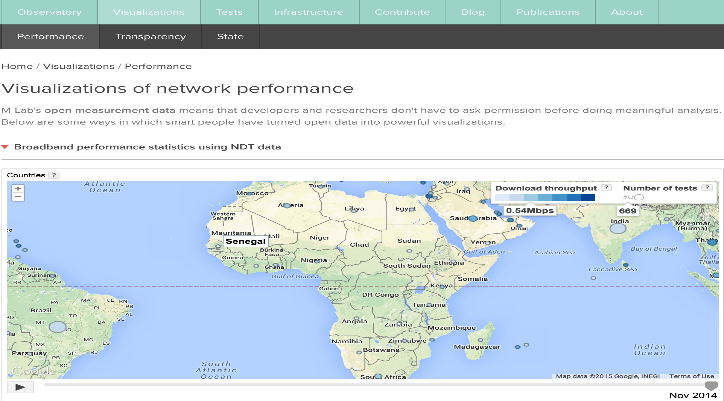 25
MLAB DATA ON PERFORMANCE
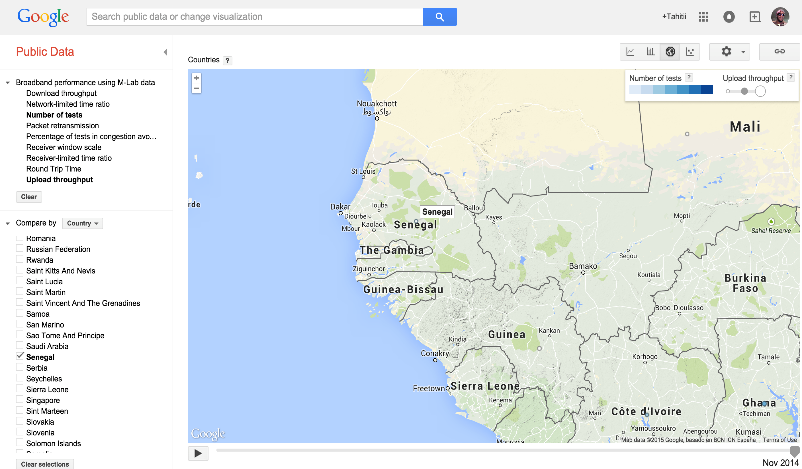 26
M-Lab Features
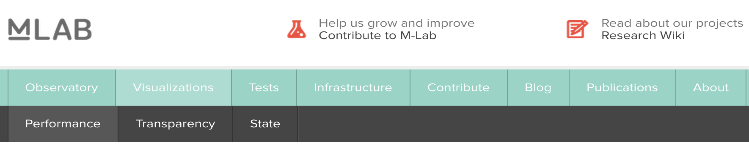 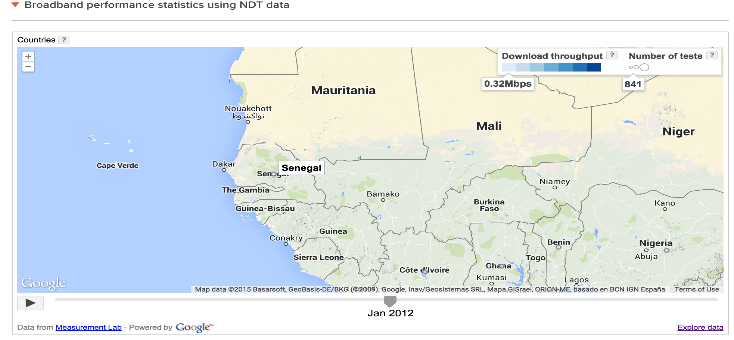 27
Contributing To Open Internet and Net Neutrality
Participate in your little way to ongoing projects.
NEPAD – New Partnership for Africa's Development (NEPAD)
 developing policies, strategies and projects at continental level for the development of information and communication technologies (ICT) throughout Africa.  OECD- Organisation for Economic co-operation and development 	http://www.oecd.org/sti/broadband/oecdbroadbandportal.htm

Active Participation in AFRINIC (Regional Internet Registry for Africa)African sites hosted on african ISPs.

WHY PARTICIPATE?
There are many uncharted areas unfortunately.There are far too few servers throughout the world, which weakens the M-Lab tool as geographical location of system servers can severely affect results.
28
MLAB TOOL ON NET NEUTRALITY
The M-Lab tool offers a wide variety of what it calls
visualizations of the acquired data relative to the countries of the world. Under transparency we have:
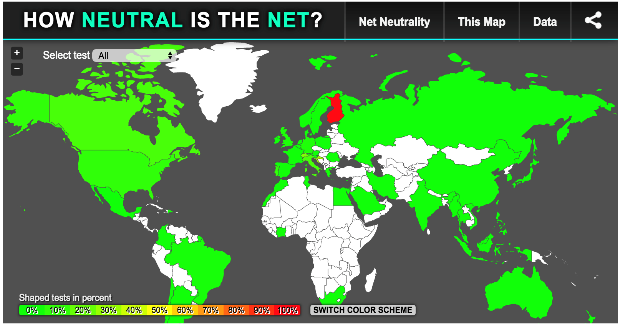 No Data in most African Countries except for Ivory Coast and South Africa early 2010
29
MLAB TOOL ON NET NEUTRALITY
ZOOM IN ON COTE D’IVOIRE
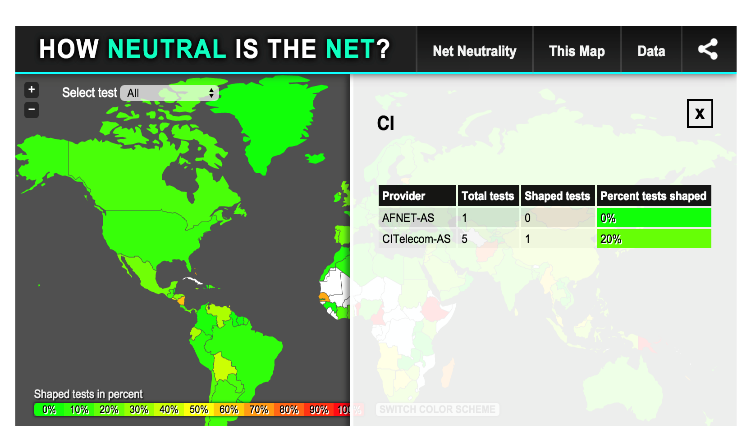 30
MLAB TOOL ON NET NEUTRALITY (2014)
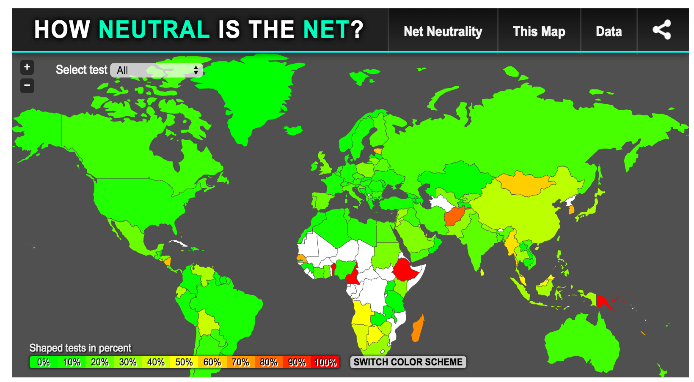 Data in most African Countries more especially with Countries that has IX, This isn’t the case for Countries in the hinter land of Africa. Mali for example owing to its location (distant from submarine cables.
31
REGULATORS SHOULD CONTRIBUTE TO MLAB
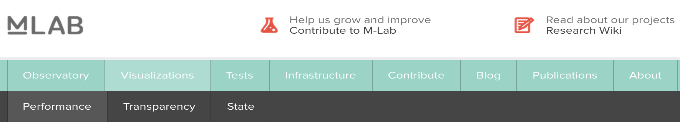 MORE ESPECIALLY COUNTRIES WITH IX
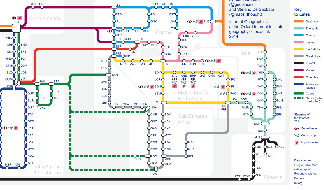 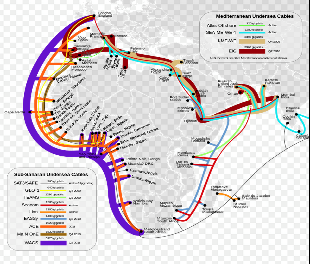 32
REGULATORS WITH INTERNET EXCHANGE (IX)
MORE ABOUT SUBMARINE CABLES MAP VISIT  http://submarine-cable-map-2014.telegeography.com/
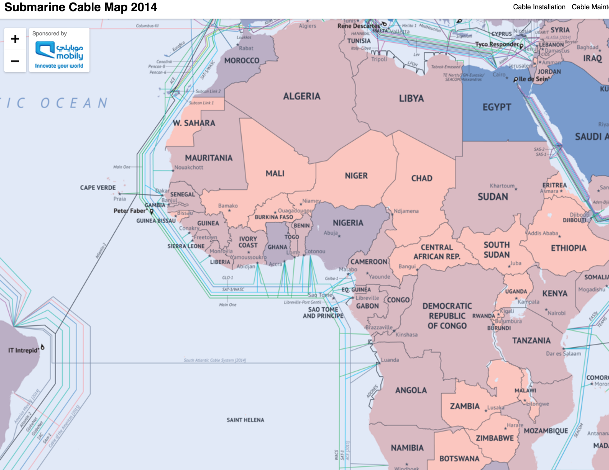 33
REGULATORS WITH INTERNET EXCHANGE (IX)
ZOOM IN ON SAT-3/WASC/SAFE
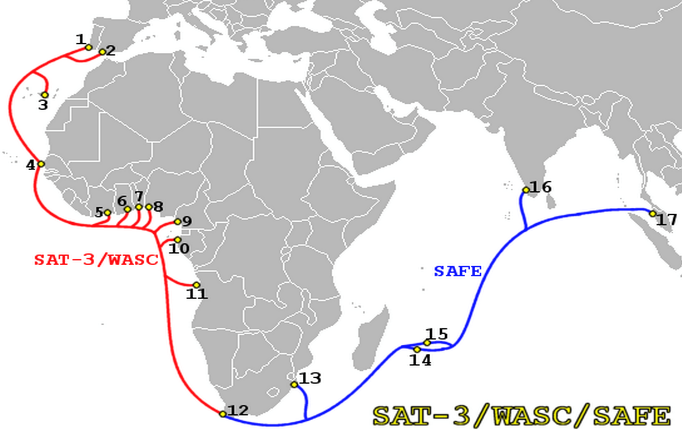 34
AFRICAN UNDER SEA CABLES 2016
ACE to be comissioned later this year 2015 (MALI is a participant)
Visit for more details:
https://manypossibilities.net/african-undersea-cables/
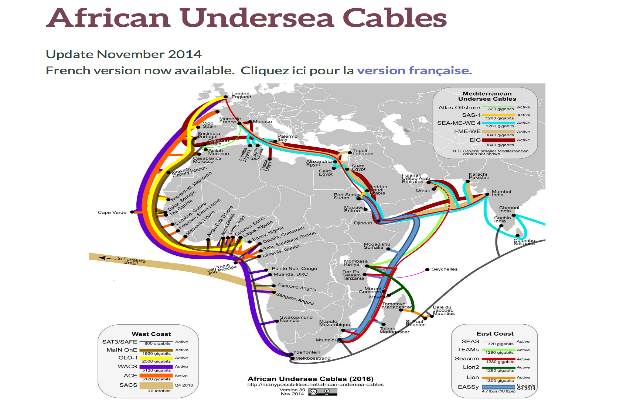 35
VOLUNTEER FOR SAMKNOWS
https://www.samknows.com/regulators

The SamKnows Whitebox performs the following tests:
• speed of data collection based on the HTTP protocol;
• data upload speed based on the HTTP protocol;
• availability of links;
• delay variation (jitter);
• delay (latency) in both ICMP and UDP;
• loss of both ICMP and UDP packets;
• DNS server response time;
• failure rate of queries to the DNS server;
• response time of Web pages;
• failure rate of loading a Web page.
36
VOLUNTEER FOR SAMKNOWS
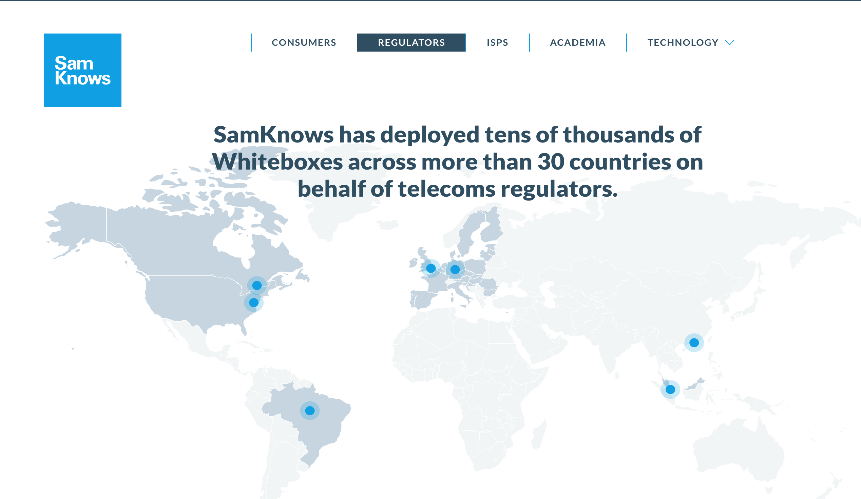 37
Conclusion
The idea behind the Internet was to find a way to move packets without the need for reliability, the Internet cannot guarantee that traffic will go from one point to another;Thus To set QoS standards for the Internet is to demand quality from a network that is designed to allow imperfection.
 
 Most efforts to regulate QoS standards have been from the point of view of access. Little has been done to carry those standards through delivery, e.g. having backup servers and contingency plans in a world which increasingly relies on the robustness of its communications links.

.
38
Recommendation
African Regulators should contribute by using MLab tool.
 	and/or volunteer to receive Samknows Whiteboxes, especially 	those with Internet Exchange (IX)

African Regulators countries should work closely together with NEPAD e-programme in order to enrich its databse for the benefit of its member states as is the case with OECD.
39
THANK YOU FOR YOUR ATTENTIONfor more information or guidance on Broadband QoS Monitoringemail:info@planetworkint.com
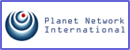 40